1.Проверка домашнего задания.
Работа с карточками в парах.
Задание на «4»
Человек не по своей воле  может оказаться один на один с природой. Это вынужденная автономия  , при которой его жизнь и здоровье зависит от него самого. Оказавшись в условиях дикой природы ,человек может долгое время сохранять свои силы.
На «5»
Автономное существование человека в природе – это __самостоятельное , независимое существование его в природных условиях. Результаты такого пребывания человека в природе зависят от его способности определенное время без посторонней помощи обеспечивать свои жизненные потребности в еде ,тепле ,воде ,используя имеющиеся запасы         или дары _природы.
Правила автономного существования в природе.
-заставить себя успокоиться ,
оценить обстановку ,
примерно определить свое место ,
найти виновника случившегося,
двигаться к людям ,
ждать помощи ,
ставить посильные задачи ,
сразу всё съесть ,
победить свой страх.
Физкульт минутка\зарядка.mp4
Какие знания  и умения необходимы человеку ,попавшему в экстремальную ситуацию?
Представьте ,что вы оказались на необитаемом острове . Подумайте , смогли бы вы  выжить в условиях автономии ? Как вы поступите?
Тема урока « Обеспечение жизнедеятельности человека в природной среде при автономном  существовании»
-научиться выживать в природе.
-строить временное убежище,
-добывать огонь ,
-добывать воду,
-добывать еду,
-подавать сигналы бедствия.
Временные укрытия
заслон
Шалаш
Способы добывания огня.
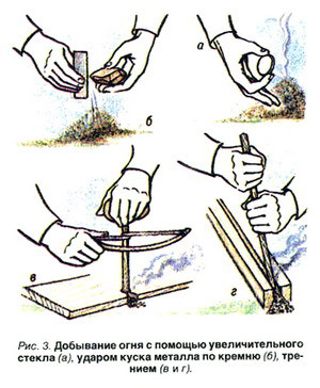 Способы добывания воды.
Сбор росы.
Сбор влаги помощью пакета.
Добыча еды.
Съедобные ягоды .
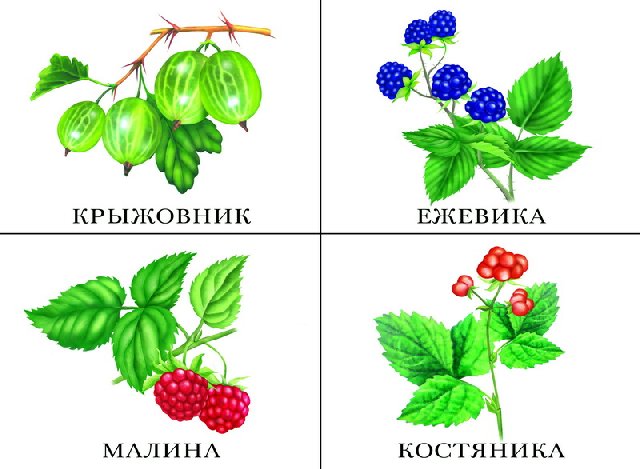 Съедобные грибы
Международные сигналы бедствия.
Цель и задачи урока.Слайд 7
Домашнее задание
1.Параграф      4.4 
2.Нарисовать временное убежище ,способ добывания огня ,добывания воды.
3.Сделать презентацию .
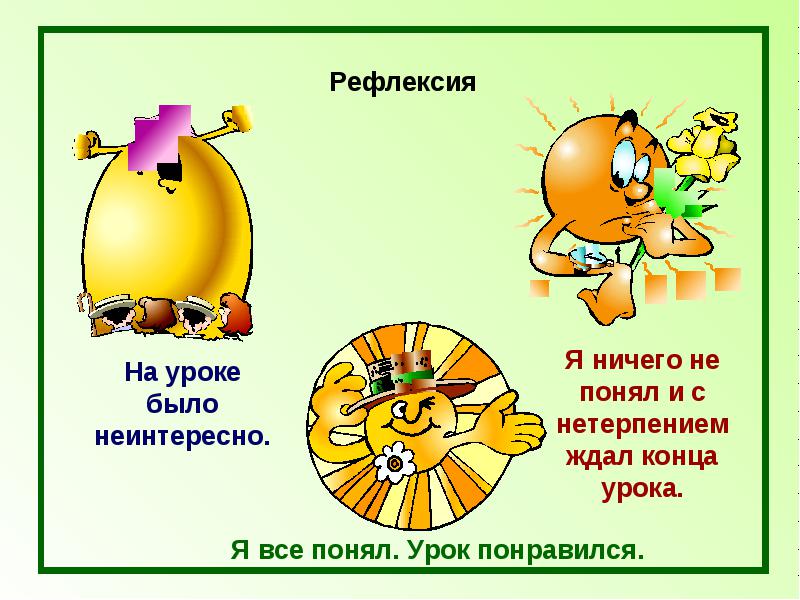